IANA Update
APNIC 31, Hong Kong
February 2011
Agenda
Addressing
DNSSEC
Root management
Continuity Exercise
Business Excellence
2
State of the IPv4 pool
The IPv4 pool is now fully allocated – at least at the top level










Photo by Silverstealth
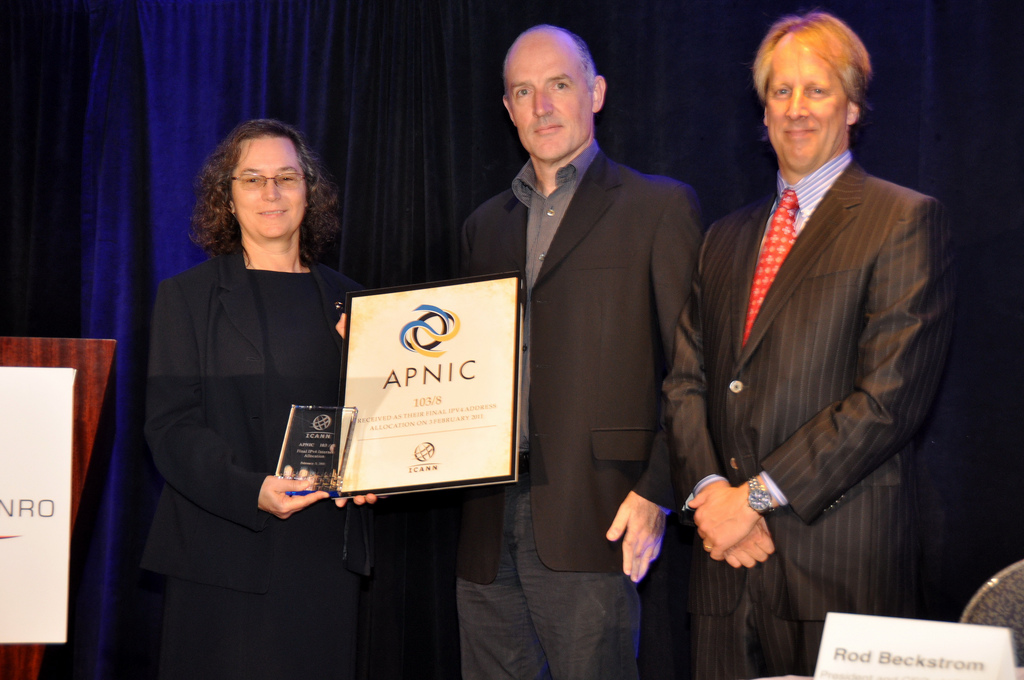 3
But in IPv6…
We have barely started on the IPv6 address space yet








Source:
Guillaume Leclanche
v6stuff.leclanche.net
4
DNSSEC key signing ceremony
The 4th KSK ceremony was successfully performed in El Segundo, CA, USA on 7 February

The 5th ceremony is scheduled for May 2011, in Culpeper, VA, USA
5
Reverse zones & DNSSEC (1)
ICANN and the RIRs have worked together on a system to allow the RIRs to update DS RRSets in IP6.ARPA and IN-ADDR.ARPA
It is being implemented this month
6
Reverse zones & DNSSEC (2)
The RIRs and ICANN have deployed a new set of nameservers:
[A-F].IN-ADDR-SERVERS.ARPA
[A-F].IP6-SERVERS.ARPA
7
Reverse zones & DNSSEC (3)
IN-ADDR.ARPA zone edit function is moving from ARIN to ICANN
It is moving off the root DNS servers & will be signed
    http://in-addr-transition.icann.org
8
Reverse zones & DNSSEC (4)
IP6.ARPA moved in December 2010 & has been signed since April 2010
9
Root Management
2010 saw an all time high for the number of root management requests completed

2010 also saw the first IDN ccTLD delegations and the signing of the DNS root

Both of these contributed to the number of requests
10
2011 continuity exercise
Ran a table top exercise for L-root single operations
The exercise demonstrated the DNS Ops group preparedness for local or global network issues
Well documented procedures; communication plans; communications; and a strong understanding of how to address anycast disruptions
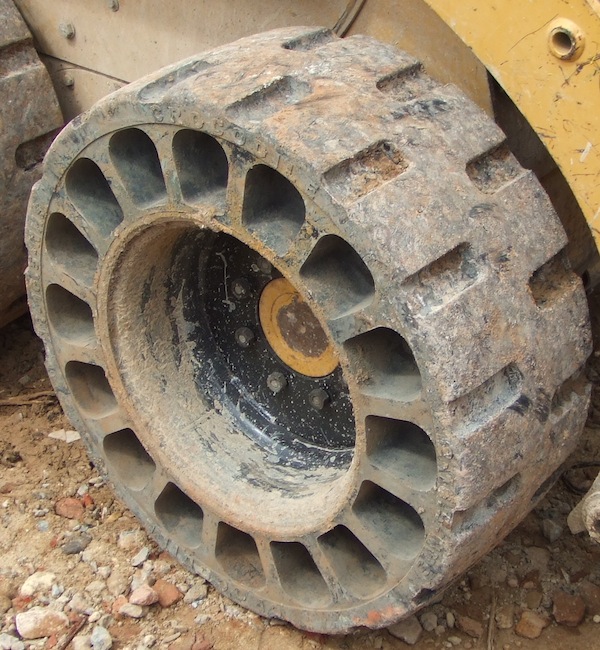 11
2011 Business Excellence Self-assessment
The IANA Department began using the EFQM (European Foundation for Quality Management)methodology for continuous improvement in 2009

EFQM is similar to the Deming Prize and Baldrige Award methodologies

The first self-ssessment was carried out in January 2010
Second self-assessment performed in January
Strong progress seen in standardised process documentation
New goals includes better measurements for success
12
Thank you